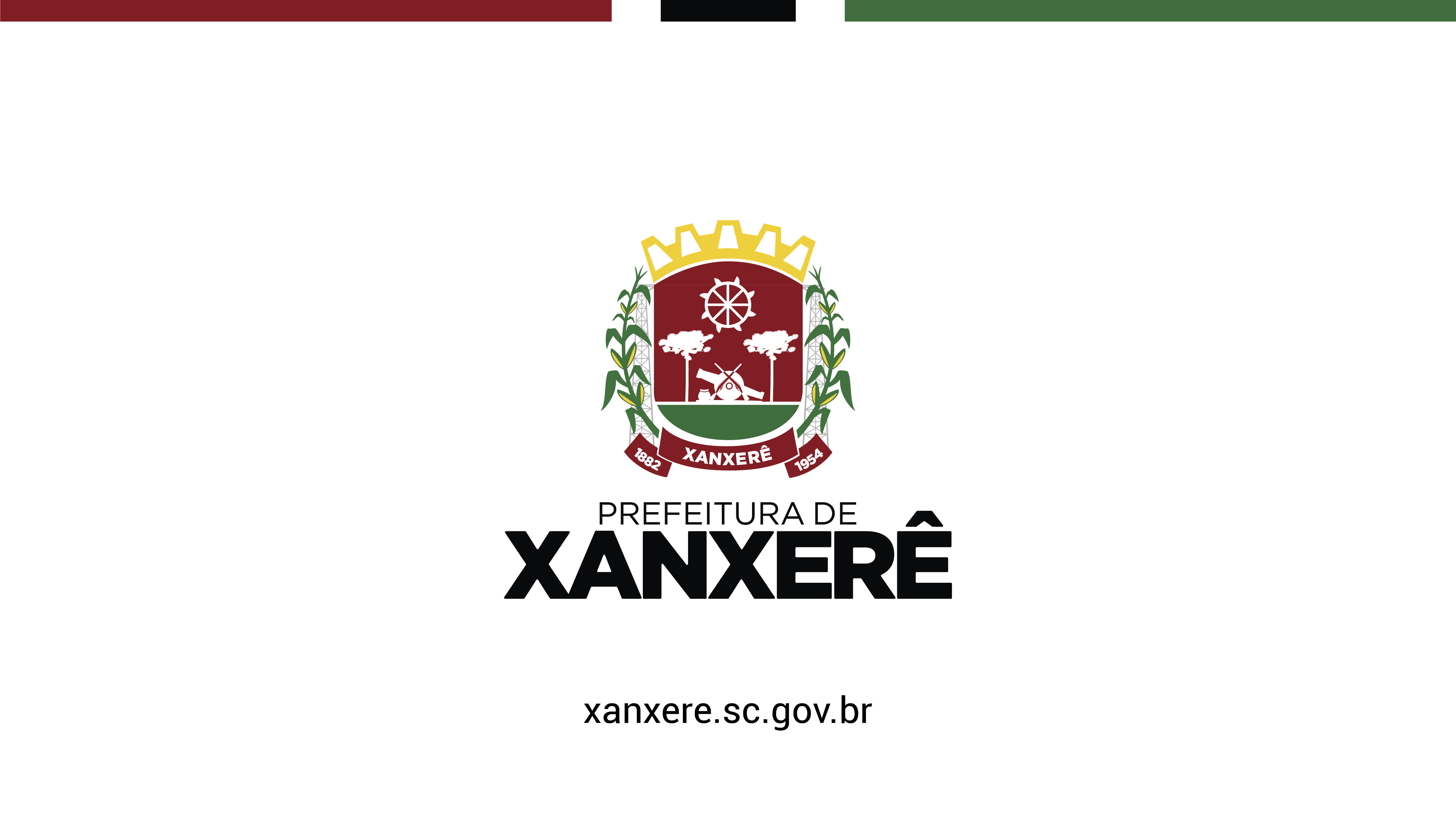 PLANO PARA GERENCIAMENTO DE CRISE DE EMERGÊNCIA EM SAÚDE PÚBLICA DA DOENÇA
SARS-COV2  -  COVID-19.
NÍVEL 1 - ALERTA
O Nível de resposta de Alerta corresponde a uma situação em que o risco de introdução do SARS-COV-2 no Brasil e no Estado de Santa Catarina seja elevado e casos suspeitos estejam sob investigação;
NÍVEL 1 - ALERTA
1 - CRIAÇÃO E INSTALAÇÃO DO GRUPO TÉCNICO DE TRABALHO DA SECRETARIA MUNICIPAL DE SAÚDE PARA RESPOSTA AO COVID-19. 

2 - PREPARAÇÃO E CAPACITAÇÃO DAS EQUIPES DE SAÚDE PARA O ENFRENTAMENTO A COVID-19.

3 - PROMOVIDO CAMPANHAS DE PREVENÇÃO DA DISSEMINAÇÃO DA COVID-19 
• Divulgação de boletins 
• Campanhas de educação em saúde nos meios de comunicação 

4 - INSTALAÇÃO DO COMISSÃO DE RESPOSTA AO CORONAVÍRUS 
• Composta por representantes de instituições de interesse do município
NÍVEL 1 - ALERTA
5 - REORGANIZAÇÃO DA REDE MUNICIPAL DE SAÚDE
• Criação de Serviços de Teleatendimento (telefone e aplicativo) 24 horas, destinado a atender pacientes com sinais e sintomas sugestivos de Covid-19;

• Criação de Centro de Atendimento exclusivo à Covid-19, destinado a atender todos os moradores do município de Xanxerê, que apresentem sinais e sintomas respiratórios e/ou sugestivos de Covid-19; 

• Reorganização do funcionamento e atendimento na Unidades Básicas de Saúde do município e demais serviços de saúde especializados para o atendimento à população de Xanxerê.
NÍVEL 1 - ALERTA
• RESTRIÇÃO DE CIRCULAÇÃO MUNICIPAL E INTERMUNICIPAL e IMPLANTAÇÃO DE MEDIDAS DE DISTANCIAMENTO SOCIAL E ISOLAMENTO DOMICILIAR 

• Implantar barreiras de controle de acesso nas principais vias de acesso ao município de Xanxerê;
	
• Restringir a circulação de pessoas, principalmente às do grupo de risco à Covid-19.

6 - INSTITUIÇÃO DO REGIME DE QUARENTENA PELO GOVERNO DO ESTADO
NÍVEL 2 – PERIGO IMINENTE
Nível de resposta de Perigo Iminente corresponde a uma situação em que há a confirmação do primeiro caso de Covid-19.

NÍVEL ATUAL 

Este nível poderá englobar, intensificar as ações do nível anterior e/ou acrescentar as novas ações.
NÍVEL 2 – PERIGO IMINENTE
1-  CRIAÇÃO E INSTALAÇÃO DE GRUPOS DE TRABALHO POR ÁREAS ESPECÍFICAS

2 - INTENSIFICAR CAMPANHAS DE PREVENÇÃO VIA MEIOS DE COMUNICAÇÃO 
DETERMINAÇÃO 

3 - DETERMINAÇÃO DO ISOLAMENTO DOMICILIAR DE CASOS SUSPEITOS E DE CASOS CONFIRMADOS 
• Decreto municipal orientando sobre as coletas de exames de identificação da Covid-19 no município de Xanxerê (seguindo as normas do MS vigentes), regras para isolamento social de casos positivos/suspeitos e contactantes domiciliares de Covid-19.
NÍVEL 2 – PERIGO IMINENTE
4 - RASTREAMENTO E ACOMPANHAMENTO DE CASOS CONFIRMADOS EM ESTABELECIMENTO COMERCIAL, INDUSTRIAL OU DE PRESTAÇÃO DE SERVIÇO
• Decreto municipal orientando sobre as coletas de exames de identificação da Covid-19 no município de Xanxerê (seguindo as normas do MS vigentes), regras para isolamento social de casos positivos/suspeitos e contactantes domiciliares de Covid-19.
NÍVEL 2 – PERIGO IMINENTE
5 - AMPLIAÇÃO NA REDE MUNICIPAL DE SAÚDE DO ATENDIMENTO A PACIENTES SUSPEITOS OU CONFIRMADOS COM COVID-19
• Instalação de leitos de observação (12 horas) no Centro de Atendimento Covid-19;
• Repasse financeiro ao HRSP provisório, para manutenção dos leitos de enfermaria exclusivos ao atendimento de pacientes Covid-19 do município de Xanxerê;
• Ampliação da equipe do serviço de acompanhamento, monitoramento e fiscalização dos casos suspeitos/positivos e contactantes de Covid-19;
• Criação de grupo de fiscalização de cumprimento dos decretos municipais. 

6 - DESENVOLVER CINTURÕES SANITÁRIOS NO TERRITÓRIO MUNICIPAL
• Identificação, monitoramento e ações focadas em locais e/ou bairros com maior número de casos para Covid-19.
NÍVEL 3 – EMERGÊNCIA 
EM SAÚDE PÚBLICA
Nível de resposta de Emergência de Saúde Pública, que corresponde a situação de saúde no município quando for atingido: 

• 1 caso de cidadão confirmado de Covid-19 ativo para cada 500 habitantes e;
• Aumento de 20% de casos confirmados/dia no município e;
• 85% de ocupação em leitos de UTI na rede estadual de hospitais e/ou;
• 70% de ocupação de leitos hospitalares nos hospitais de referência para a Macro Região Oeste e/ou;
• 70% de ocupação de leitos hospitalares (UTI e enfermaria) no hospital de referência do município de Xanxerê.
NÍVEL 3 – EMERGÊNCIA EM SAÚDE PÚBLICA
Este nível poderá englobar, intensificar as ações do nível anterior e/ou acrescentar as novas ações.

1 - RETORNO DAS BARRERIAS SANITÁRIAS E CONTROLE DE ACESSO AO TERRITÓRIO MUNICIPAL;

2 -  INTENSIFICAÇÃO DO REGIME DE QUARENTENA;

3 - INTENSIFICAÇÃO DE BARRERIAS SANITÁRIAS E CONTROLE DE ACESSO AO TERRITÓRIO MUNICIPAL; 

4 - AMPLIAÇÃO DOS CINTURÕES SANITÁRIOS NO TERRITÓRIO MUNICIPAL

5 - APLICAÇÃO DOS PROTOCOLOS DE ATENDIMENTO PRÉ-HOSPITALAR PARA ATENDIMENTO À COVID-19.
NÍVEL 4 – COLAPSO DA SAÚDE PÚBLICA
O Nível de resposta de Colapso da Saúde corresponde quando há previsão de sobrecarga do sistema de saúde estadual em assistência hospitalar. 

1 - INSTITUIÇÃO DE REGIME DE ISOLAMENTO TOTAL; 

2 - INSTITUIÇÃO DE REGIME DE ISOLAMENTO TOTAL EM SETORES PRODUTIVOS; 

3 - INTENSIFICAÇÃO DA APLICAÇÃO DOS PROTOCOLOS DE SEGURANÇA PÚBLICA (GLO); 

4 - APLICAÇÃO DOS PROTOCOLOS ESPECÍFICOS DE ASSISTÊNCIA HOSPITALAR, PARA A CONDIÇÃO DE SOBRECARGA DA ESTRUTURA
NÍVEL 4 – COLAPSO DA SAÚDE PÚBLICA
A realização será da seguinte forma:

• O município disponibilizará ao hospital de referência através de decreto de cessão pública temporária a estrutura física do Centro de Atendimento exclusivo à Covid-19;

• Reorganização do atendimento do Centro de Atendimento exclusivo à Covid-19 em outra Unidade Básica de Saúde do município para atendimento dos moradores do município de Xanxerê que apresentem sinais e sintomas respiratórios e/ou sugestivos de Covid-19; 

• Reorganização do funcionamento e atendimento nas demais Unidades Básicas de Saúde e demais serviços de saúde especializados para o atendimento à população de Xanxerê, por meio de ofícios internos da SMS.
NÍVEL 4 – COLAPSO DA SAÚDE PÚBLICA
5 - ADOÇÃO DE MEDIDAS EM AÇÕES FÚNEBRES EM DECORRÊNCIA DA COVID-19; 
A realização será da seguinte forma:

• Seguir os decretos federais, estaduais e municipais sobre as medidas de enfrentamento à COVID-19;

• Em situação que o número de corpos for superior a capacidade funerária, o município poderá disponibilizar um local adequado para armazenamento e conservação até o devido sepultamento;

• Em caso de colapso do Setor Funerário, poderá o município solicitar serviços funerários de municípios vizinhos.